Thema 4. Ordening
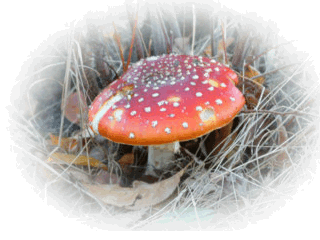 B1. Het ordenen van organismen
B2. Het domein van de bacteriënB2. Het domein van de Archaea
B3. Het rijk van de schimmels
B4. Het rijk van de planten
B5. Het rijk van de dieren
B6. Overige eencellige eukaryoten
B7. Indelen in steeds kleinere groepen
B8. De stam geleedpotigen
B7. De stam gewervelden
B10. Het indelen van organismen
B11. Een werkstuk maken

EB 12. Indeling van de zaadplanten
EB 13. Beoordelingspracticum de mossel

V1. Eetbare dieren
V2. levend visvoer
V3. Misleidende namen
Extra. Mooie afbeeldingen van insecten
Extra. Powerpoint Biologiepagina indeling plantenrijk
Extra. Powerpoint Biologiepagina indeling dierenrijk
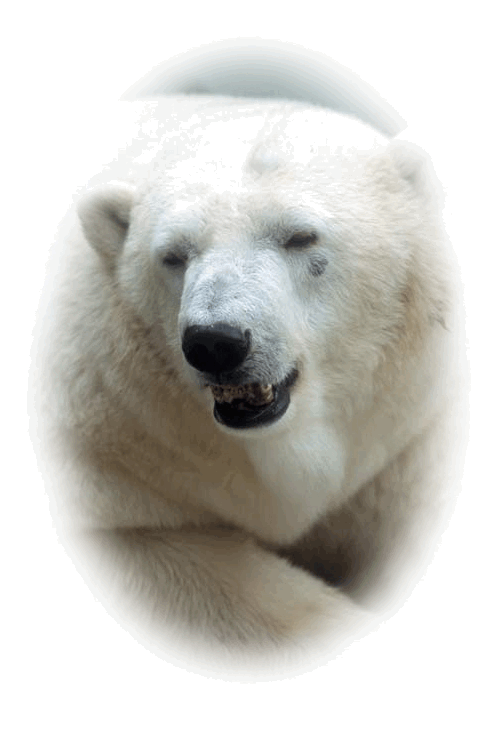 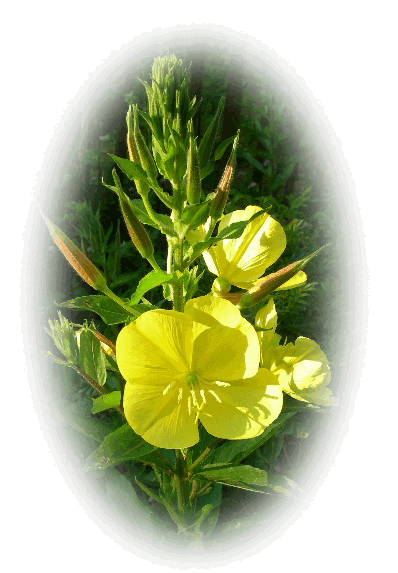 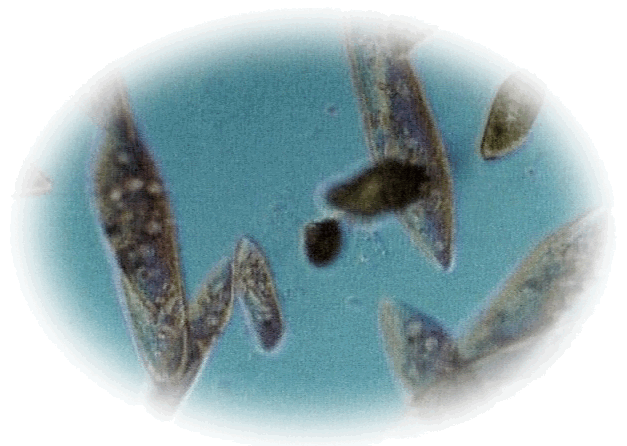 B1. Het ordenen van organismen
Organismen zijn onder te verdelen in 3 domeinen.

Prokaryoten:
1. Bacteriën.
Kenmerken: ééncellig, celwand, geen celkern, voortplanting deling.


2. Archaea.
Kenmerken: celwanden, celkern, voortplanting deling.


Eukaryoten:
Kenmerken: één- of meercellig
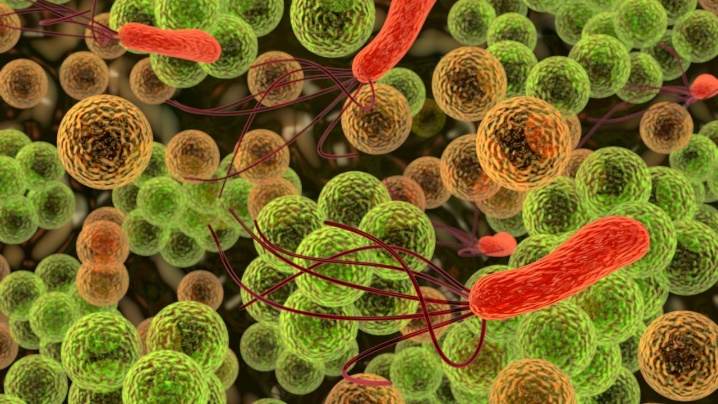 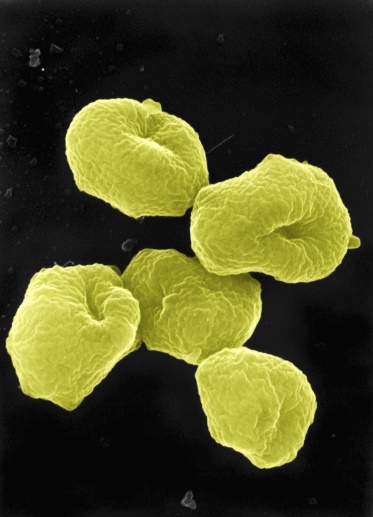 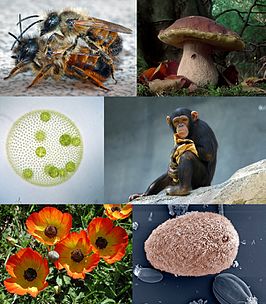 Kenmerken van organismen BIODOEN
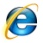 Determinatiesleutel indeling levende wezens
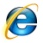 [Speaker Notes: http://www.biologiesite.nl/determinatiena/Key1.htm]
B2. Het domein van de archaea
De oerbacteriën: De Archaea, ook wel oerbacteriën of archaebacteriën genoemd, zijn een domein van prokaryotische organismen. Er worden meer dan 200 soorten onderscheiden. Archaea zijn eencellige organismen. Voortplanting via deling. 

Sommige archaea (Archaeoglobus sp.) leven bij zeer hoge temperaturen, vaak hoger dan 100 °C, zoals in geisers en in Black Smokers op de zeebodem. Andere worden juist gevonden in een zeer koude omgeving, in omgevingen met veel zout, zuur, of alkalisch water. Archaea worden echter 
ook gevonden in moerasland, rioolwater en gewoon de 
bodem. Ca. 2% van de micro-organismen in de bodem 
zijn archaea.
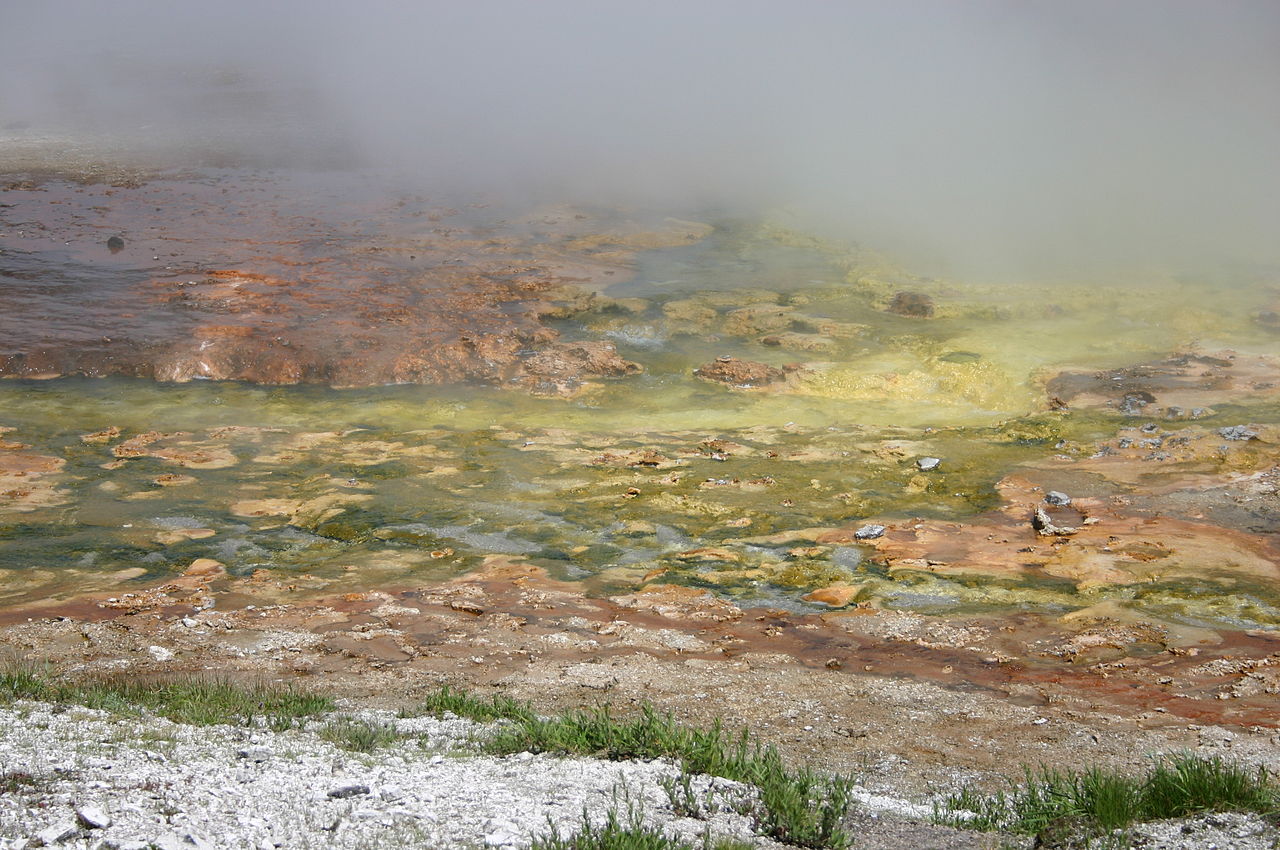 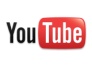 Black Smokers
Geiser met sterk gekleurde archaea.
[Speaker Notes: http://www.schooltv.nl/beeldbank/clip/2001127_cndpclipsb34champi]
B2. Het domein van de bacteriën
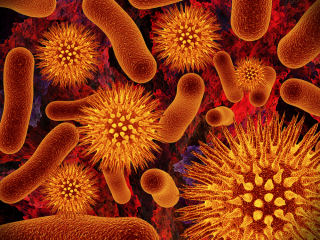 Dit is een virus. 
Dat is een apparte groep organismen
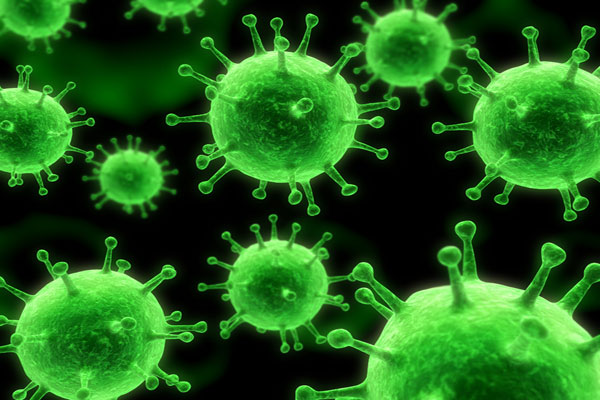 Je hebt 3 vormen van bacteriën
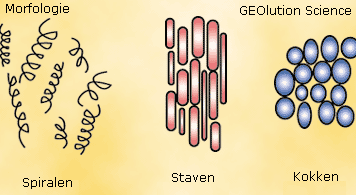 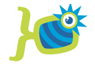 Een virus
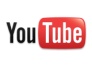 De groei bacterie
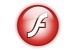 De delendebacterie
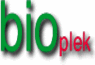 De bacterie
[Speaker Notes: http://vakken.tcc-lyceumstraat.nl/bi1/Video%20biologie/3HV/bacteriedeling.swf]
B3. Het rijk van de schimmels
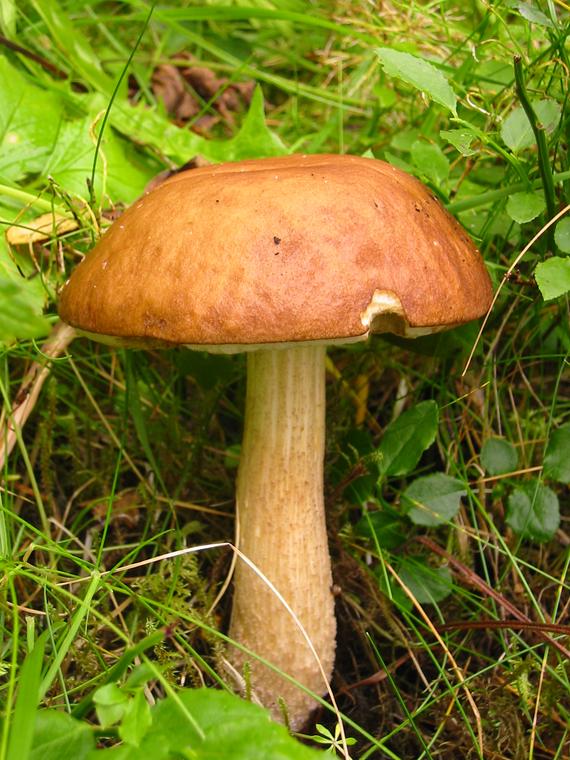 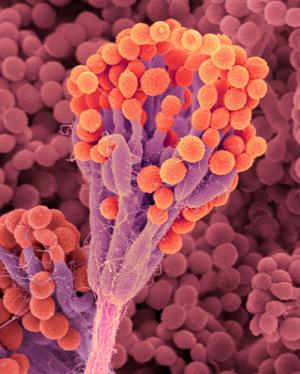 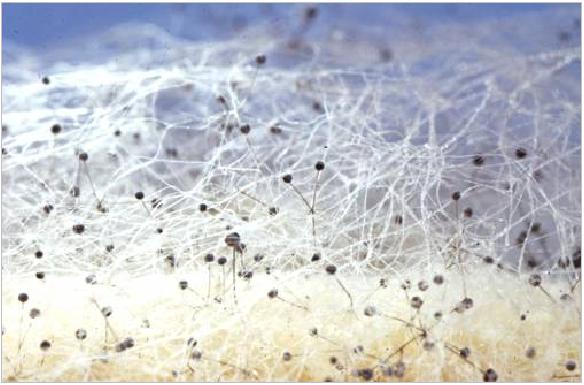 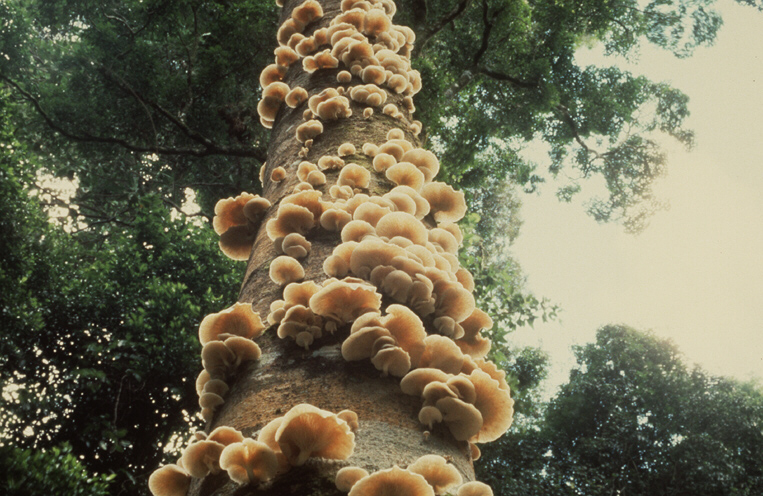 Broodschimmel
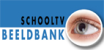 De vliegenzwam
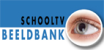 Groei Champignon
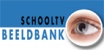 De groei van een paddestoel
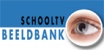 De groei van een paddestoel
Niet beschikbaar op dit moment
[Speaker Notes: http://www.schooltv.nl/beeldbank/clip/2001127_cndpclipsb34champi]
B4. Het rijk van de planten
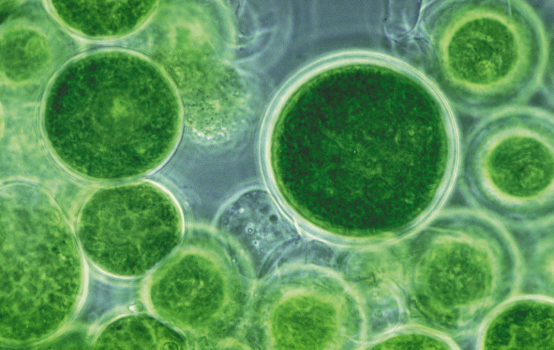 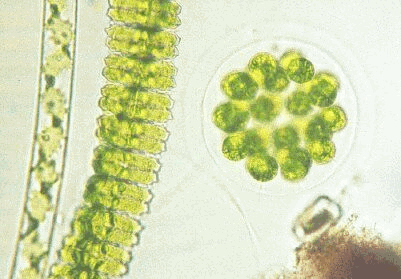 1. Wieren


2. Sporeplanten 
    a. mossen


    b. varens


    c. paardestaarten


    d. wolfsklauw

3. Zaadplanten
    a. naaktzadigen
    b. bedaktzadigen
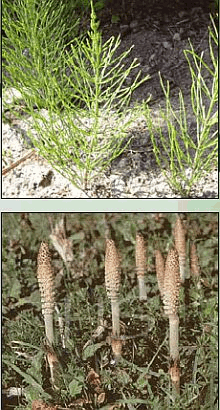 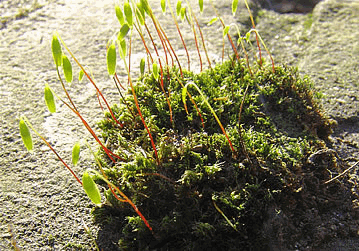 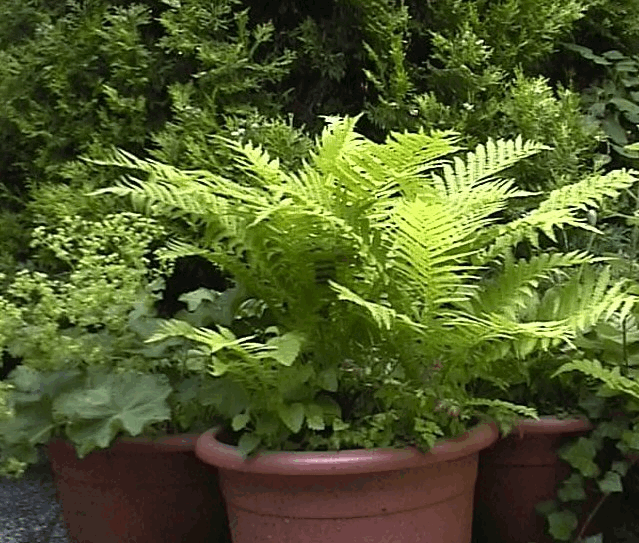 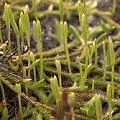 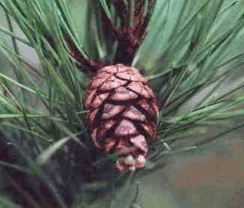 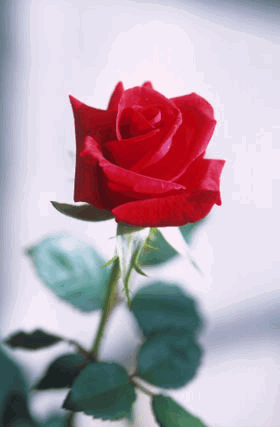 B4. Wieren (algen)
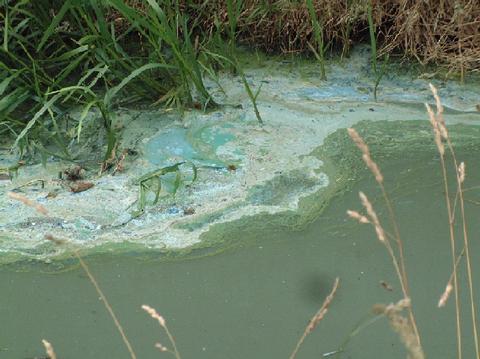 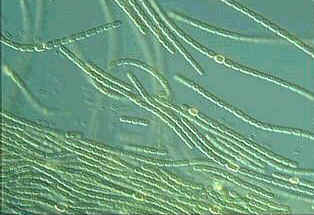 Blauwwieren
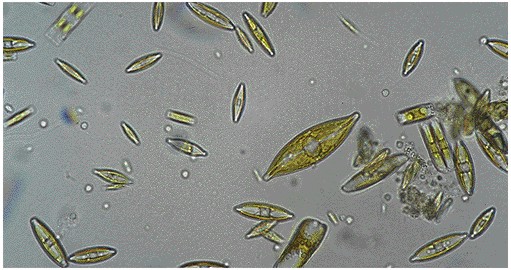 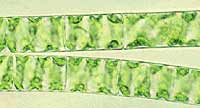 Kiezelwieren
Sieralg
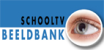 Algen in de Zuidelijke ijszee
[Speaker Notes: http://www.teleblik.nl/media/1100640]
B4. Sporenplanten
a. mossen




   
    


b. varens
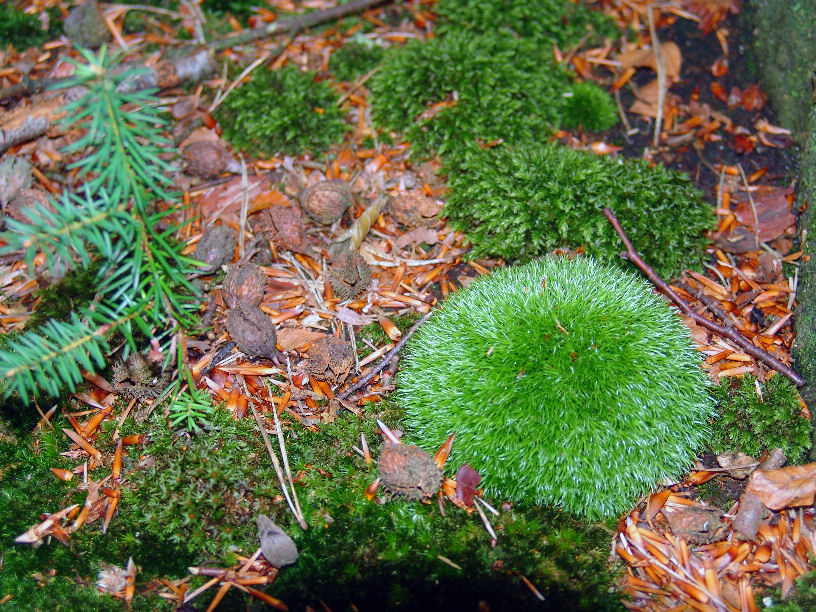 Sporenhouders van 
Knikkertjesmos
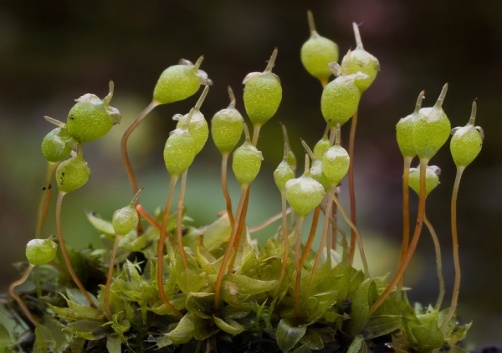 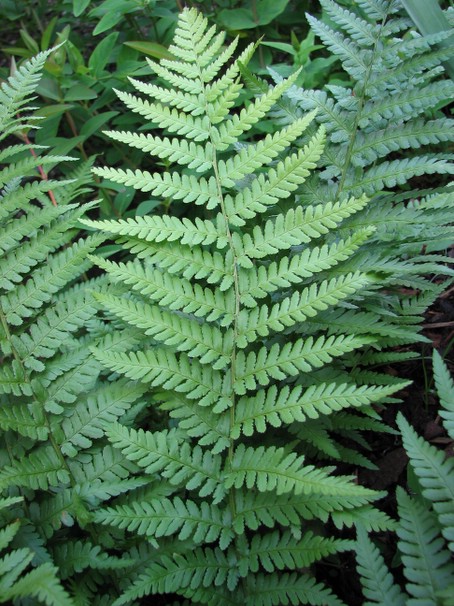 Sporenhouders van 
een varen
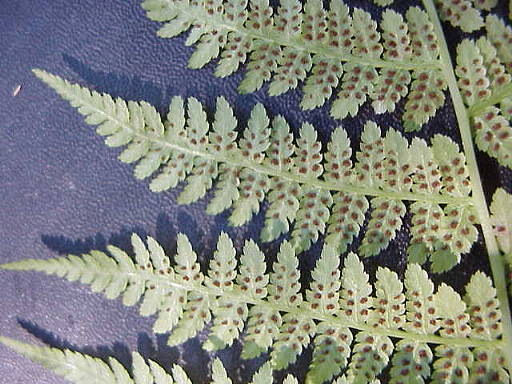 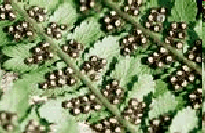 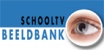 Parapluutjesmos
B4. Sporenplanten
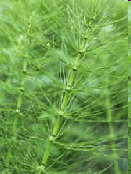 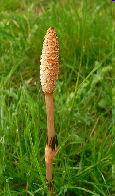 c. paardestaarten






    d. wolfsklauw
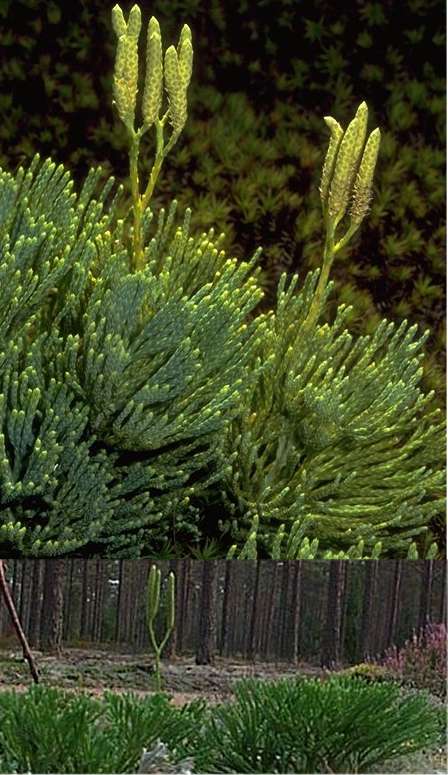 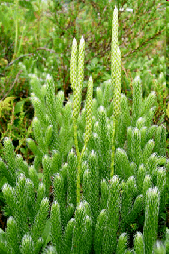 Sporenhouder
Paardenstaart
B4. Naaktzadigen en bedektzadigen
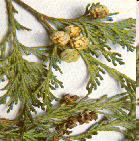 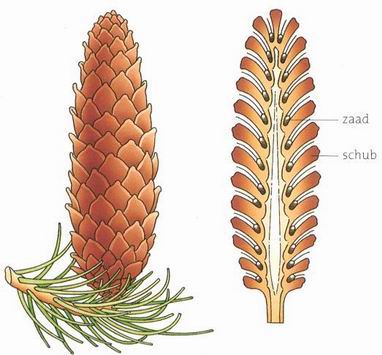 Naaktzadigen 









Bedektzadigen
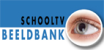 Vershil denne- en sparreboom
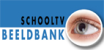 De hele winter groen
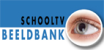 Verschillende lagen in een bos
Coniferen                          dennen en sparren
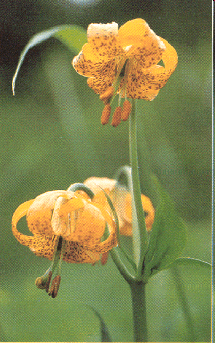 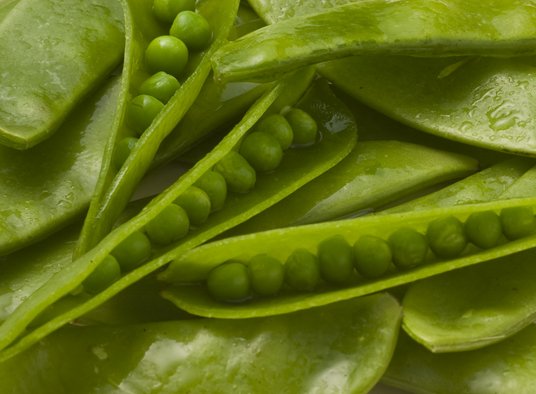 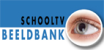 Wat is een bloem
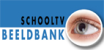 Vleesetenede planten
B5. Het rijk van de dieren
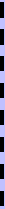 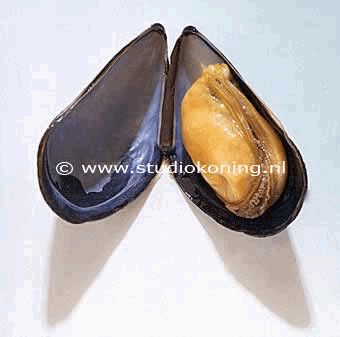 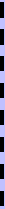 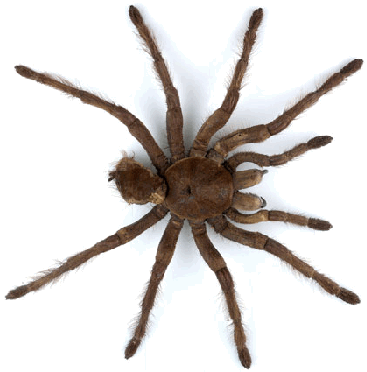 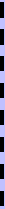 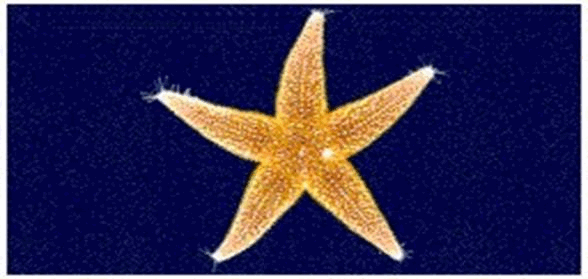 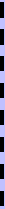 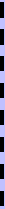 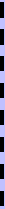 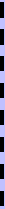 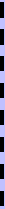 De indeling van het dierenrijk is gebaseerd op 
kenmerken als SYMMETRIE en het SKELET.
Symmetrie: Sommige voorwerpen kun je zó doorsnijden dat de twee 
helften elkaars spiegelbeeld zijn. Zo'n voorwerp is dan SYMMETRISCH.
Je hebt drie vormen van symmetrie:
1. niet symmetrisch.




2. tweezijdig symmetrisch.



3. veelzijdig symmetrisch.
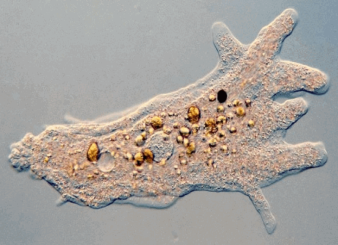 een amoebe
een mossel
een spin
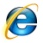 Indeling dierenrijk
De zeester
B5. Het rijk van de dieren
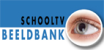 Het pantoffeldiertje 1
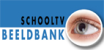 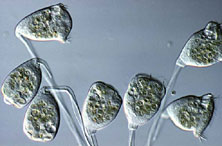 De bevruchting van het pantoffeldiertje
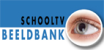 De deling van het pantoffeldiertje
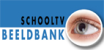 Plancton in de zee
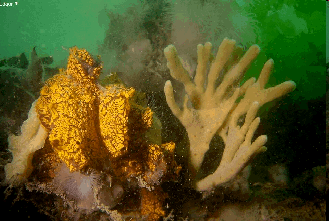 Sponzen
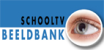 B5. Het rijk van de dieren
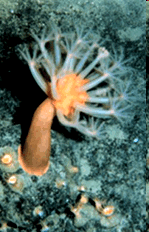 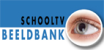 Zeeanemoon Dieren of bloemen
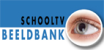 De Zeeanemoon vangt een prooi
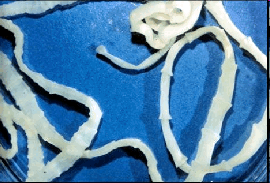 B5. Het rijk van de dieren
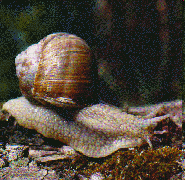 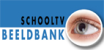 De Zeekat
De huisjesslak
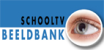 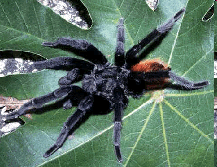 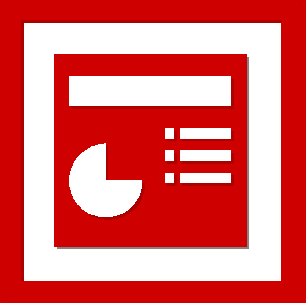 Links voor geleedpotigen  zie B6.
B5. Het rijk van de dieren
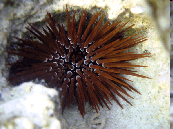 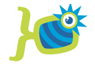 Zeesterren.
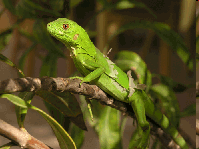 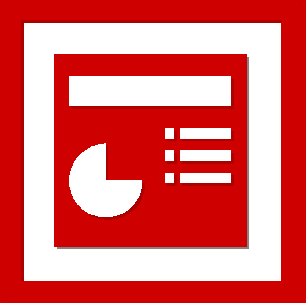 Links voor gewevelden zie B8.
B6. overige eencellige eukaryoten
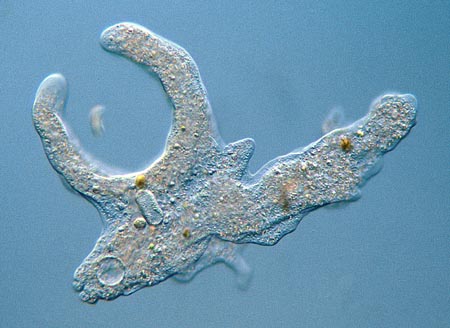 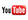 Amoebe eet pantoffeldiertje
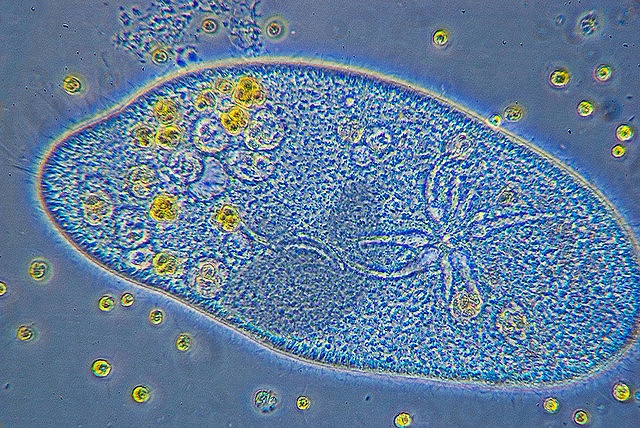 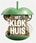 Schadelijke bacteriën, eerste 3 minuten
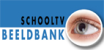 Het pantoffeldiertje 1
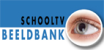 De bevruchting van het pantoffeldiertje
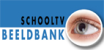 De deling van het pantoffeldiertje
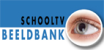 Plancton in de zee
B7. Indelen in steeds kleinere groepen
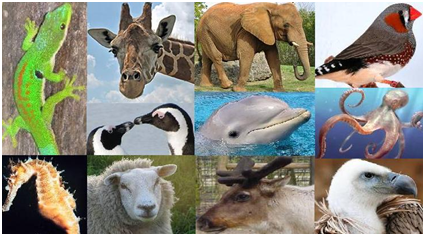 Indeling van organismen
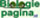 B8. Geleedpotigen
In te delen in 4 groepen:

Duizendpoten




Kreeftachtigen



Spinachtigen



Insecten
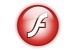 Toets ongewervelden
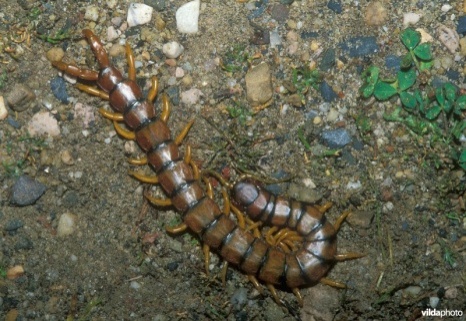 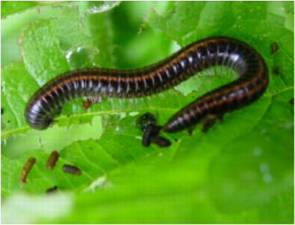 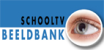 De Duizendpoot (bodemdiertjes)
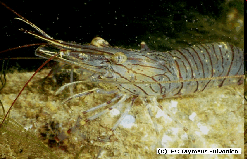 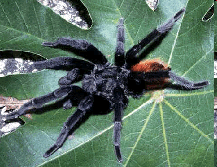 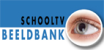 De Heremietkreeft
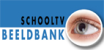 Pissebedden
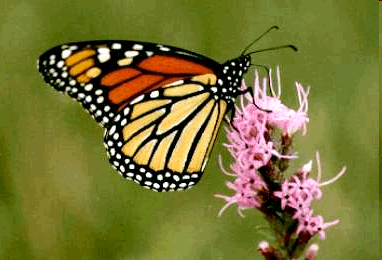 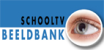 De Vogelspin  Teleblik
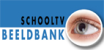 Hoe maakt een spin zijn web?
De mestkever
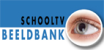 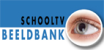 Hoe eet een spin
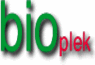 Insecten Bioplek
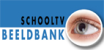 Van ei tot vlinder
De sprinkhaan
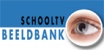 Het koolwitje
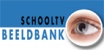 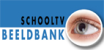 Het lieveheersbeestje
De witte vlieg
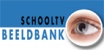 B8. Geleedpotigen
Verschil Duizendpoot en een Miljoenpoot
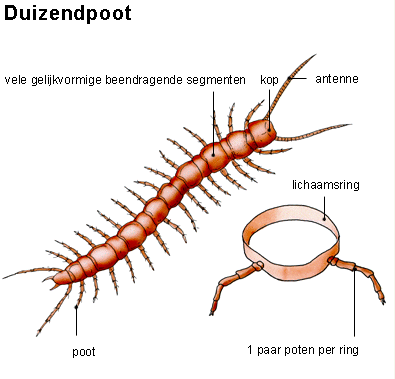 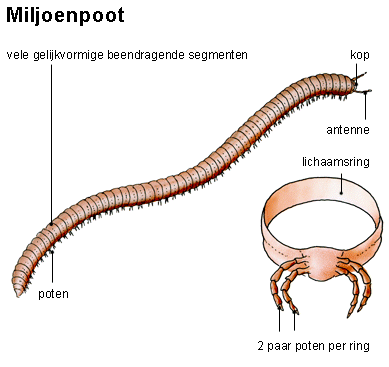 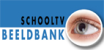 De Miljoeinpoot 1
B9. Gewervelden
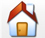 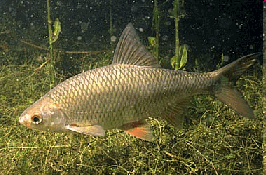 Vissen


b. Amfibieën            
    1. Kikkers             
    2. Padden        
    3. Salamanders

c. Reptielen


    1. krokodillen
    2. Hagedissen
    3. slangen
    4. Schildpadden

d. Vogels


e. Zoogdieren
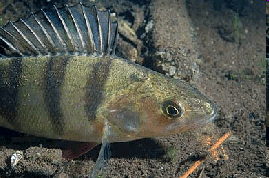 De groene kikker
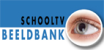 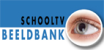 Het stekelbaarsje
Van ei tot kikker
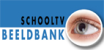 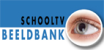 Voortplanting van de Kempvis
De reuzenpad
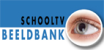 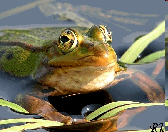 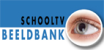 De Rugstreep pad
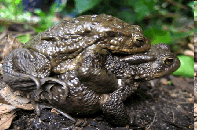 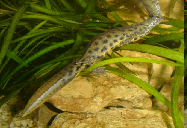 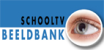 Zandhagedis
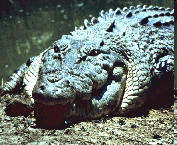 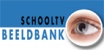 De geboorte van een Krokodil
De Kameleon
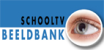 De Adder
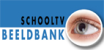 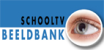 Voortplanting  landschildpadden
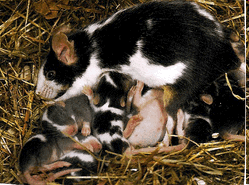 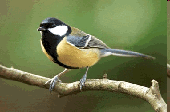 De otter
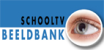 Vogels en veren
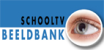 De potvis
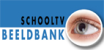 De Europese bizon
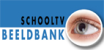 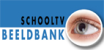 De vleermuis
Extra. Afbeeldingen van insecten
Foto’s Insecten (let op met kleur bewerkt)
Determinatiesleutel
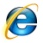 Indeling en determinatie organismen Bioplek
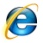 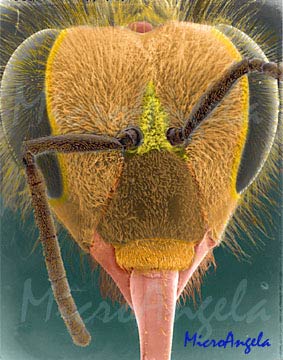 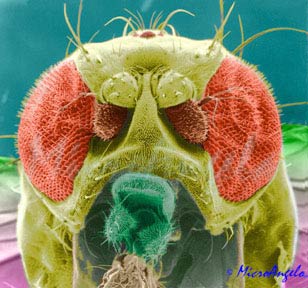 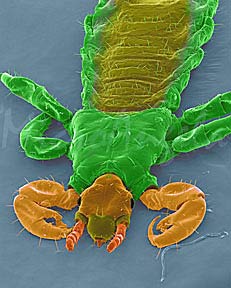 Hoofd van een vlieg
Kop Honingbij
Hoofdluis...begint het 
al te kriebelen.....?
Extra. Afbeeldingen van insecten
Foto’s Insecten (let op met kleur bewerkt)
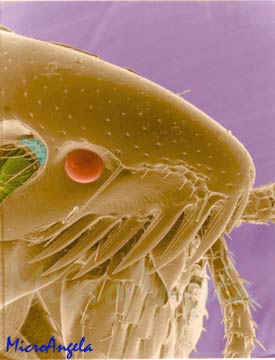 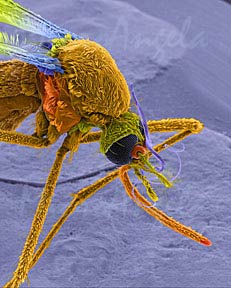 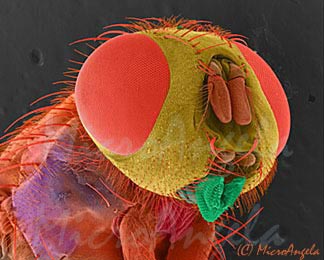 De Strontvlieg
Hij is lekker!!!
Mug: Flinke snuit waar die
je bloed mee opzuigt..... 
zzzzzzz...zzzz.....
Hoofd van een kattevlo
Extra. Afbeeldingen van insecten
Foto’s Insecten (let op met kleur bewerkt)
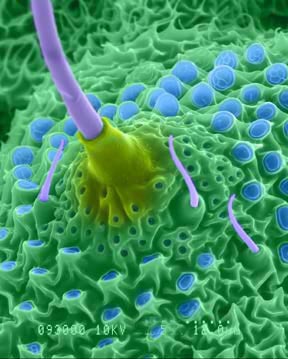 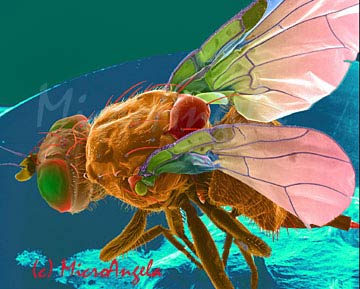 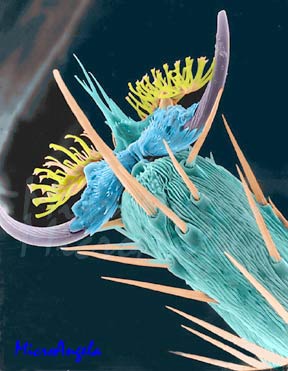 De Huisvlieg
Haar van een spin
De poot van een vlieg
Daarom kan hij op z’n 
kop lopen………
Extra. Afbeeldingen van insecten
Foto’s Insecten (let op met kleur bewerkt)
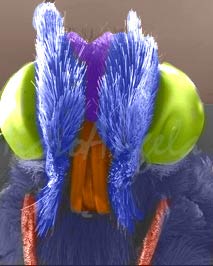 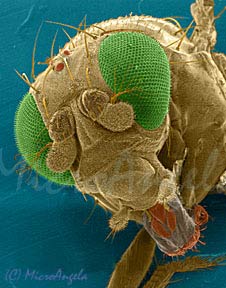 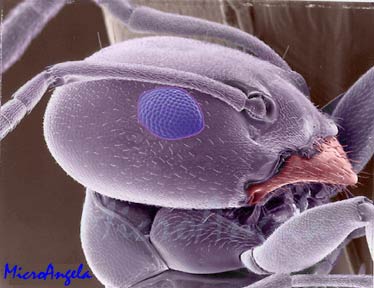 De kop van 
een vlinder
Nog een vliegenkop
De zwarte mier
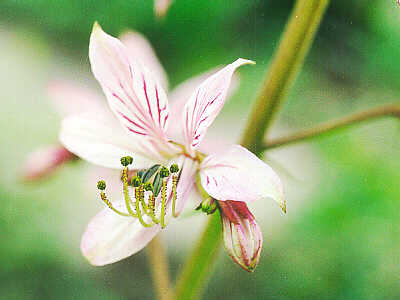 Indeling van het plantenrijk
Bacteriën
Schimmels
Planten
Dieren
CelwandCelkernBladgroenkorrelsEencellig of veelcellig
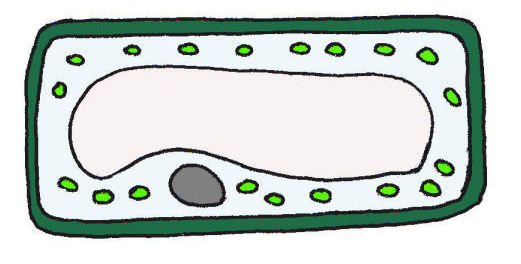 Stam:
Wieren
Sporenplanten
Zaadplanten
Wortels,                                                                            stengels,             bladeren:
nee                    ja                       ja
Bloemen:
nee                    nee                    ja
Voortplanting:
Sporen 	        Zaden
Bacteriën
Schimmels
Planten
Dieren
Stam:
Wieren
Sporenplanten
Zaadplanten
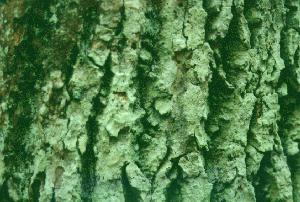 Eencellige wieren
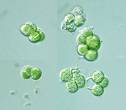 Boomalg
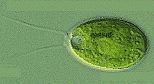 Een alg met zweepdraden
Bacteriën
Schimmels
Planten
Dieren
Stam:
Wieren
Sporenplanten
Zaadplanten
Veelcellige wieren
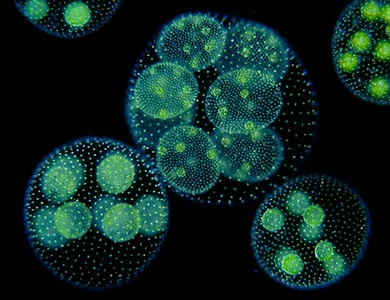 Volvox
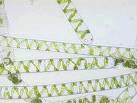 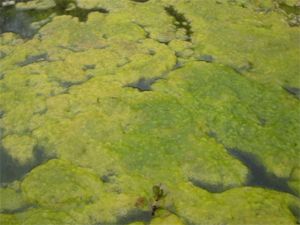 Draadwieren
Bacteriën
Schimmels
Planten
Dieren
Stam:
Wieren
Sporenplanten
Zaadplanten
Veelcellige wieren
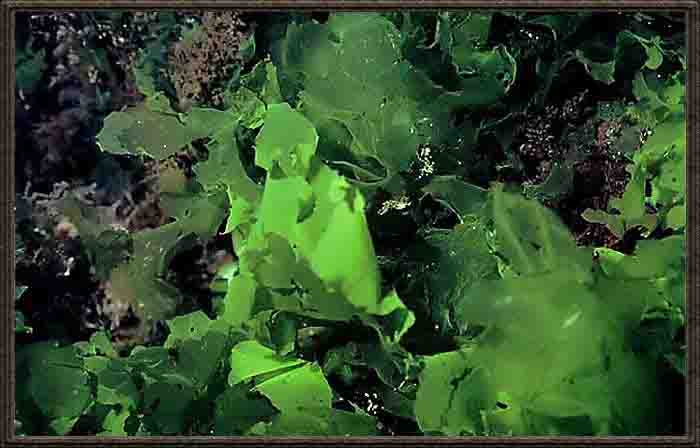 Zeesla
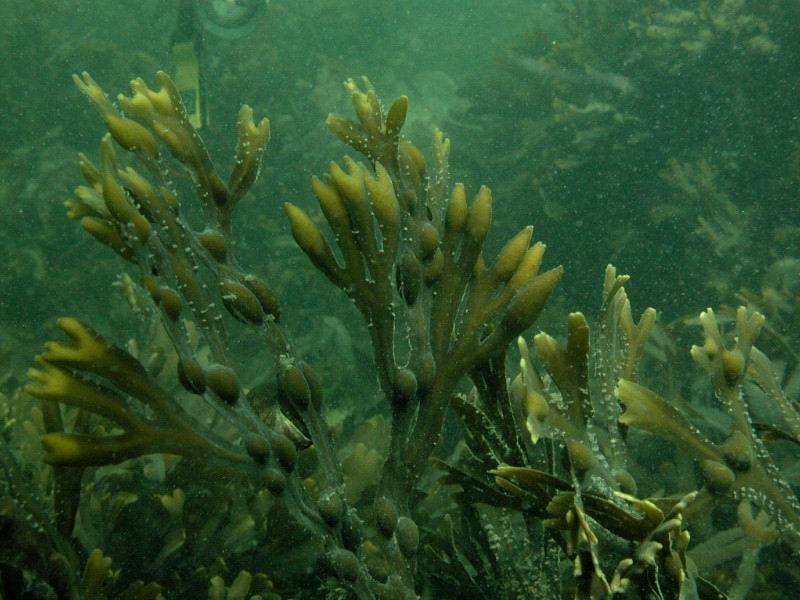 Blaaswier
Bacteriën
Schimmels
Planten
Dieren
Stam:
Wieren
Sporenplanten
Zaadplanten
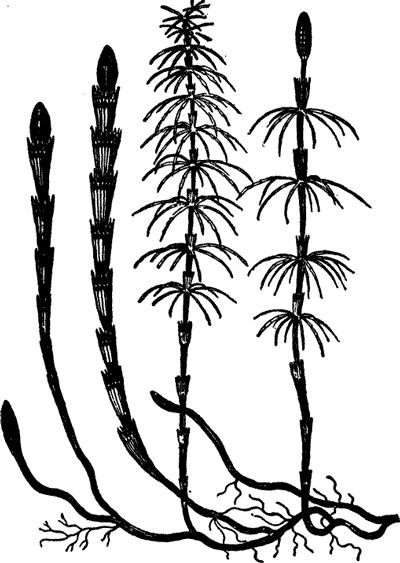 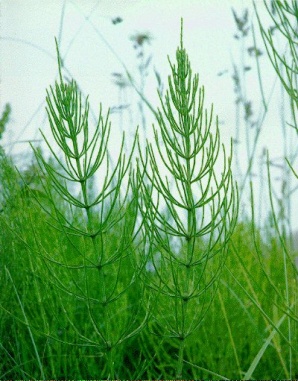 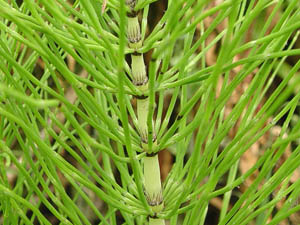 Paardenstaarten
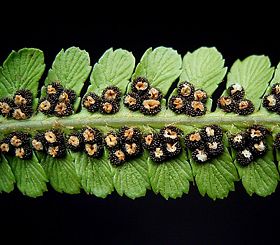 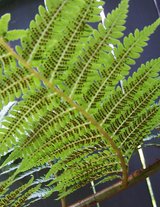 Groepen:
Varen
sporenhoopje
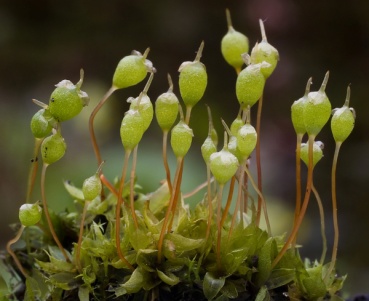 Mossen
sporendoosje
Bacteriën
Schimmels
Planten
Dieren
Stam:
Wieren
Sporenplanten
Zaadplanten
Groep:
Naaktzadigen
Bedektzadigen
Zaden:       tussen schubben       in vruchten                  van een kegelBladeren:   meestal                     niet naaldvormig                  naaldvormig
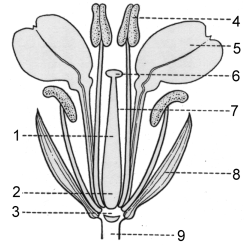 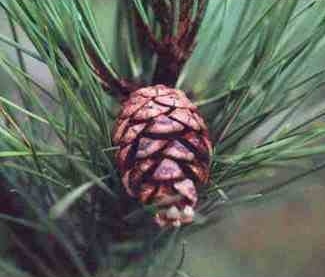 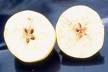 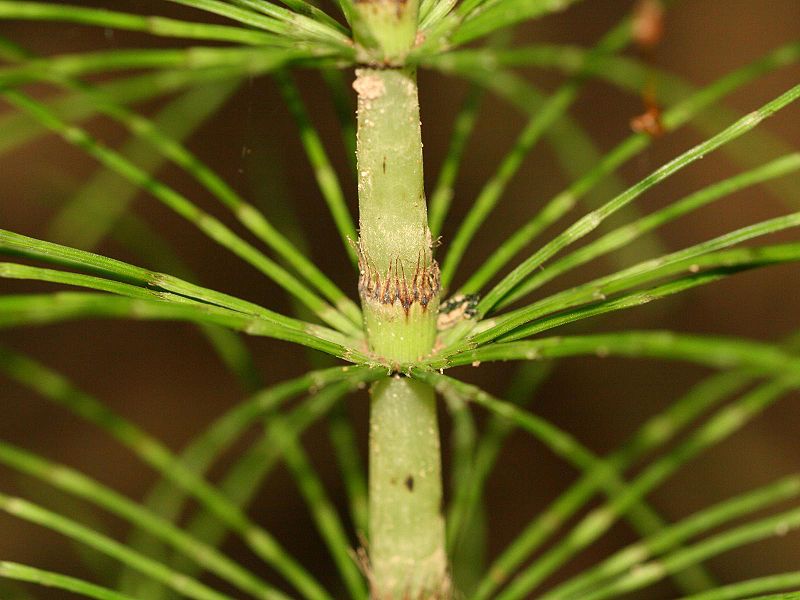 1
Sporenplanten:
Paardestaarten
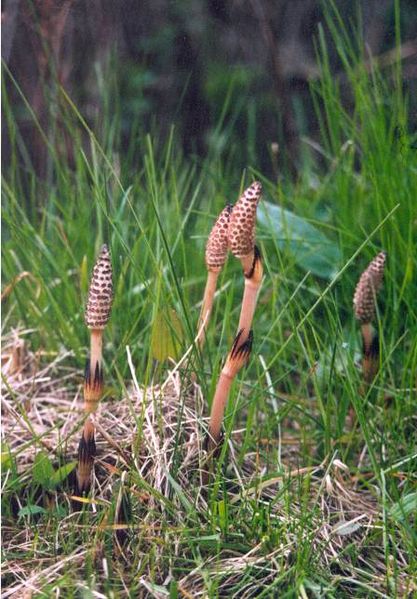 Heermoes (Equisetum arvense)
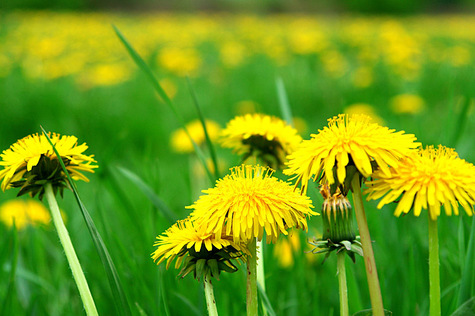 2
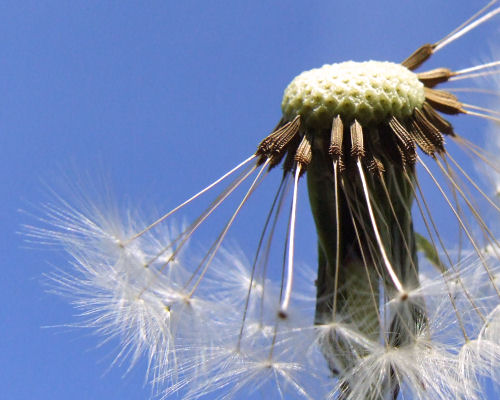 Zaadplanten:
Bedektzadigen
Paardenbloem (Taraxacum officinale)
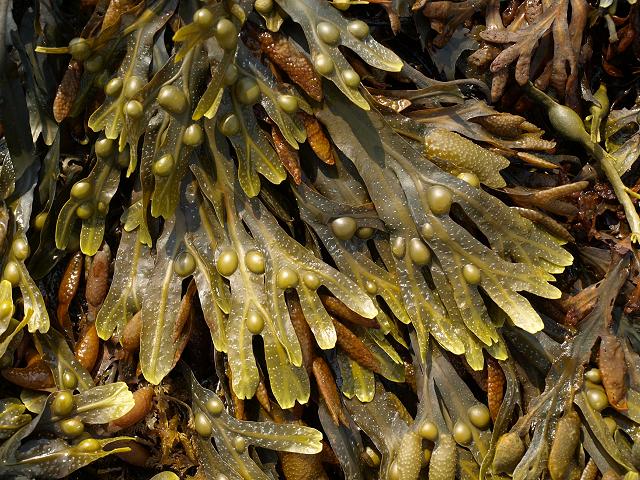 3
Algen
Fucus vesiculosus
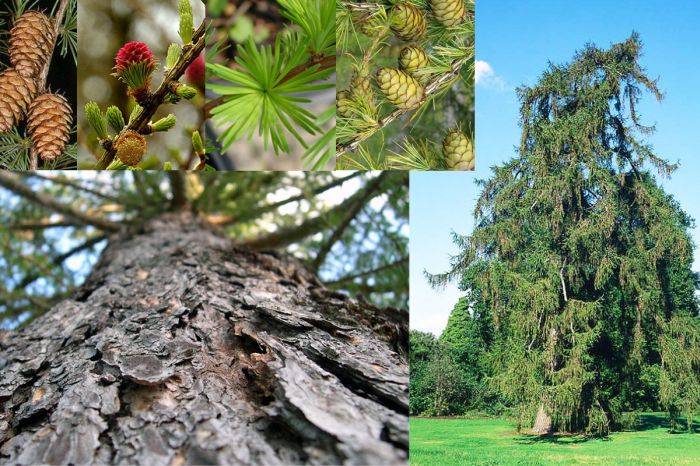 4
Zaadplanten:
Naaktzadigen
Larix (Lariks decidua)
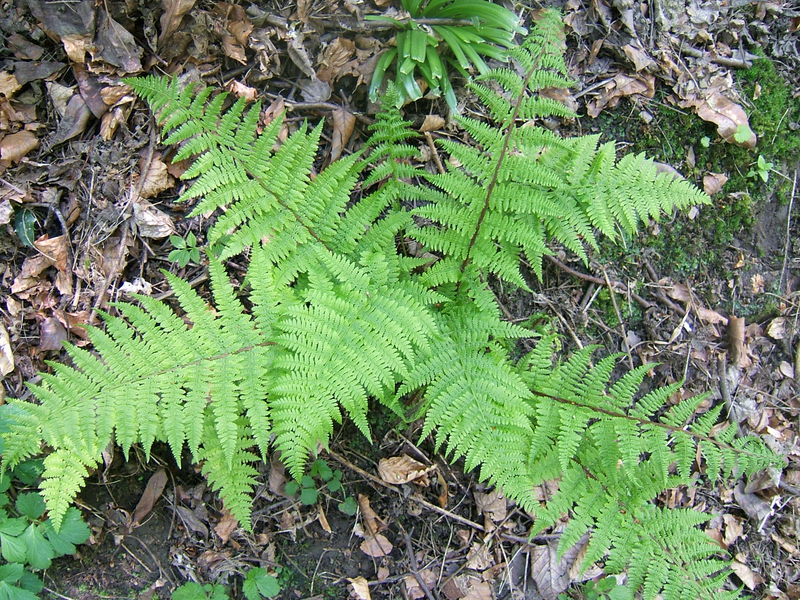 5
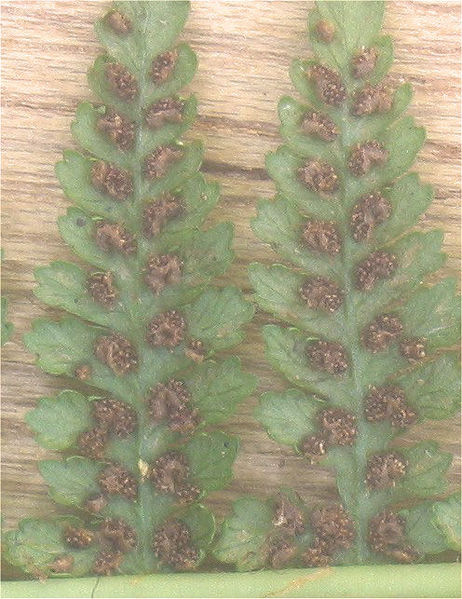 Sporenplanten:
Varens
Athyrium filix-femina
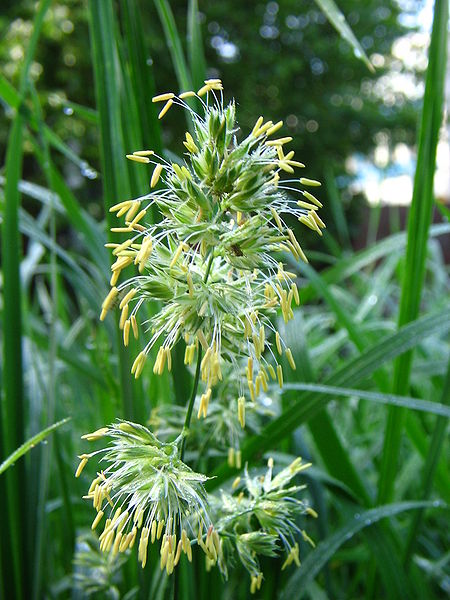 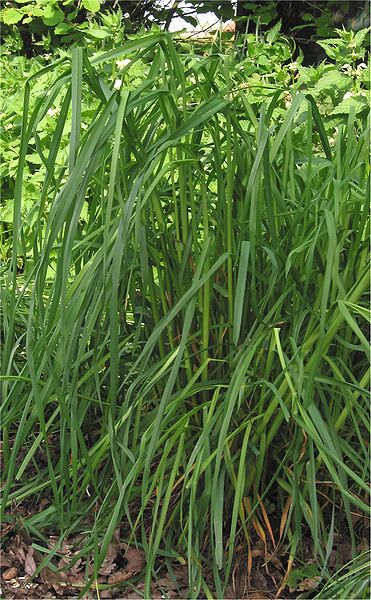 6
Zaadplanten:
Bedektzadigen
Kropaar (Dactylis glomerata)
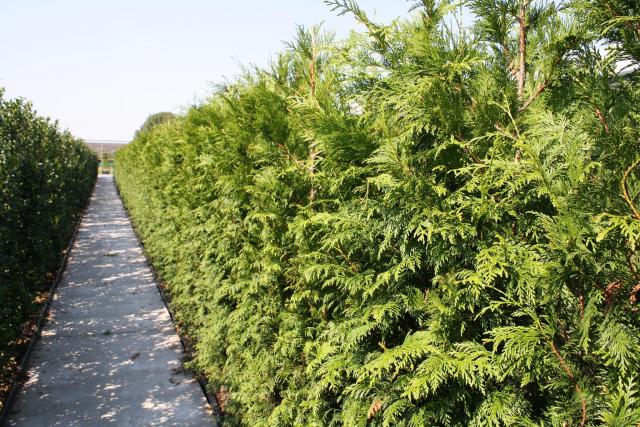 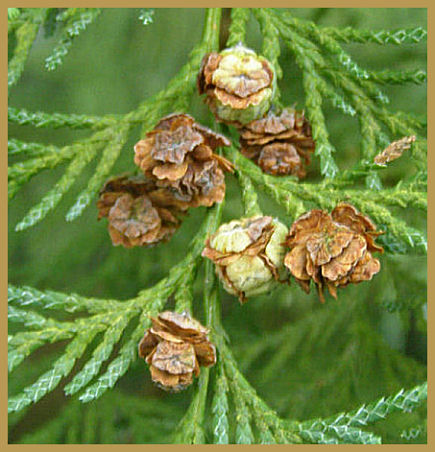 7
Zaadplanten:
Naaktzadigen
Coniferen
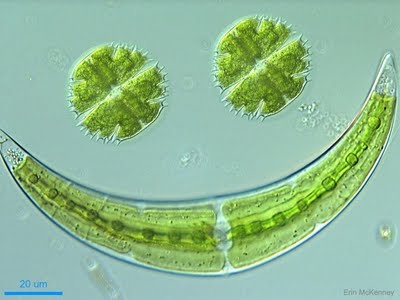 8
Algen
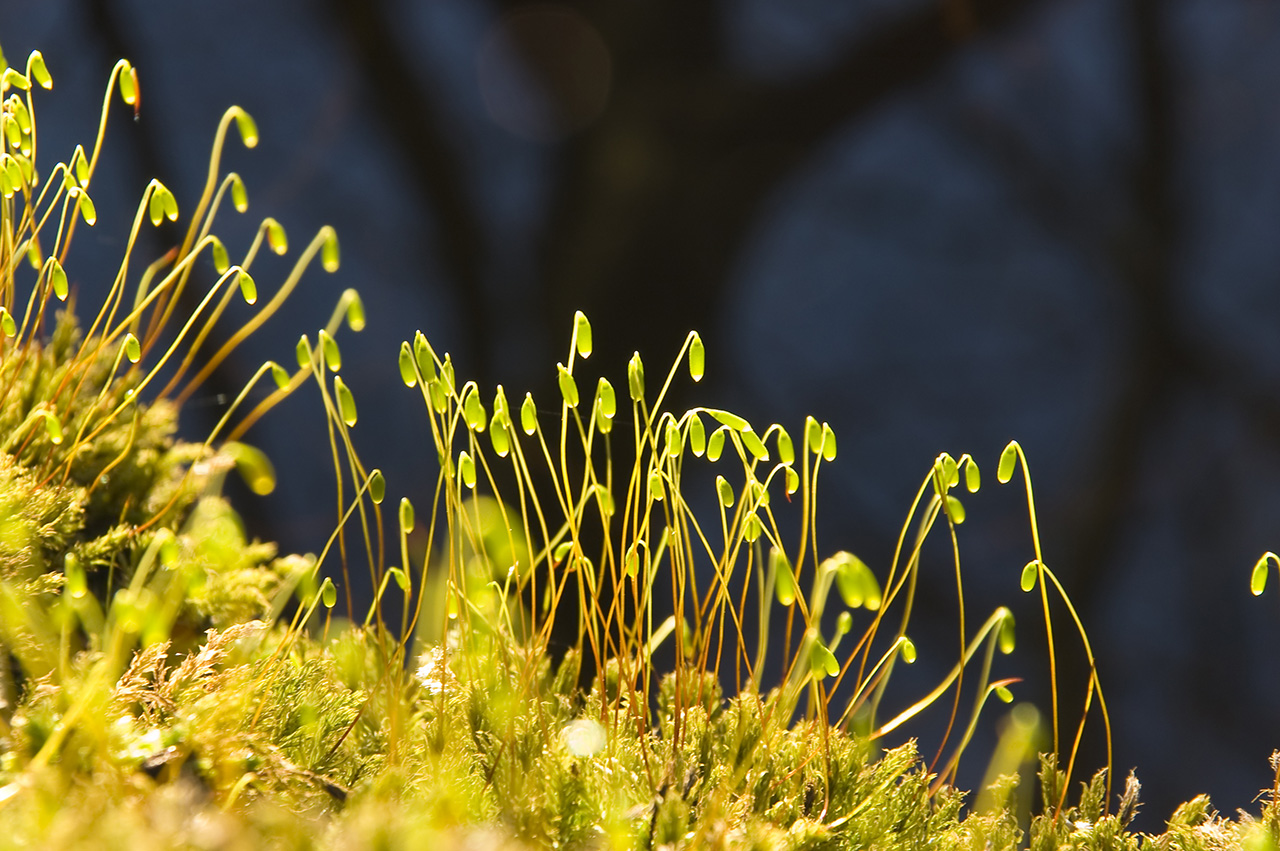 9
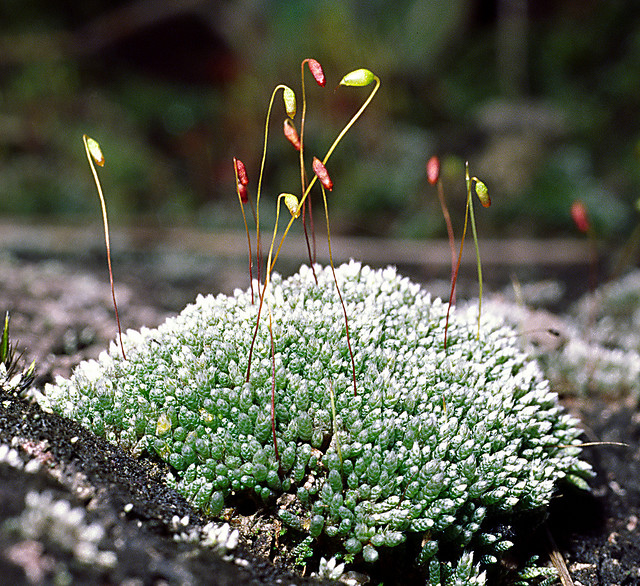 Sporenplanten:
Mossen
Bryum argenteum
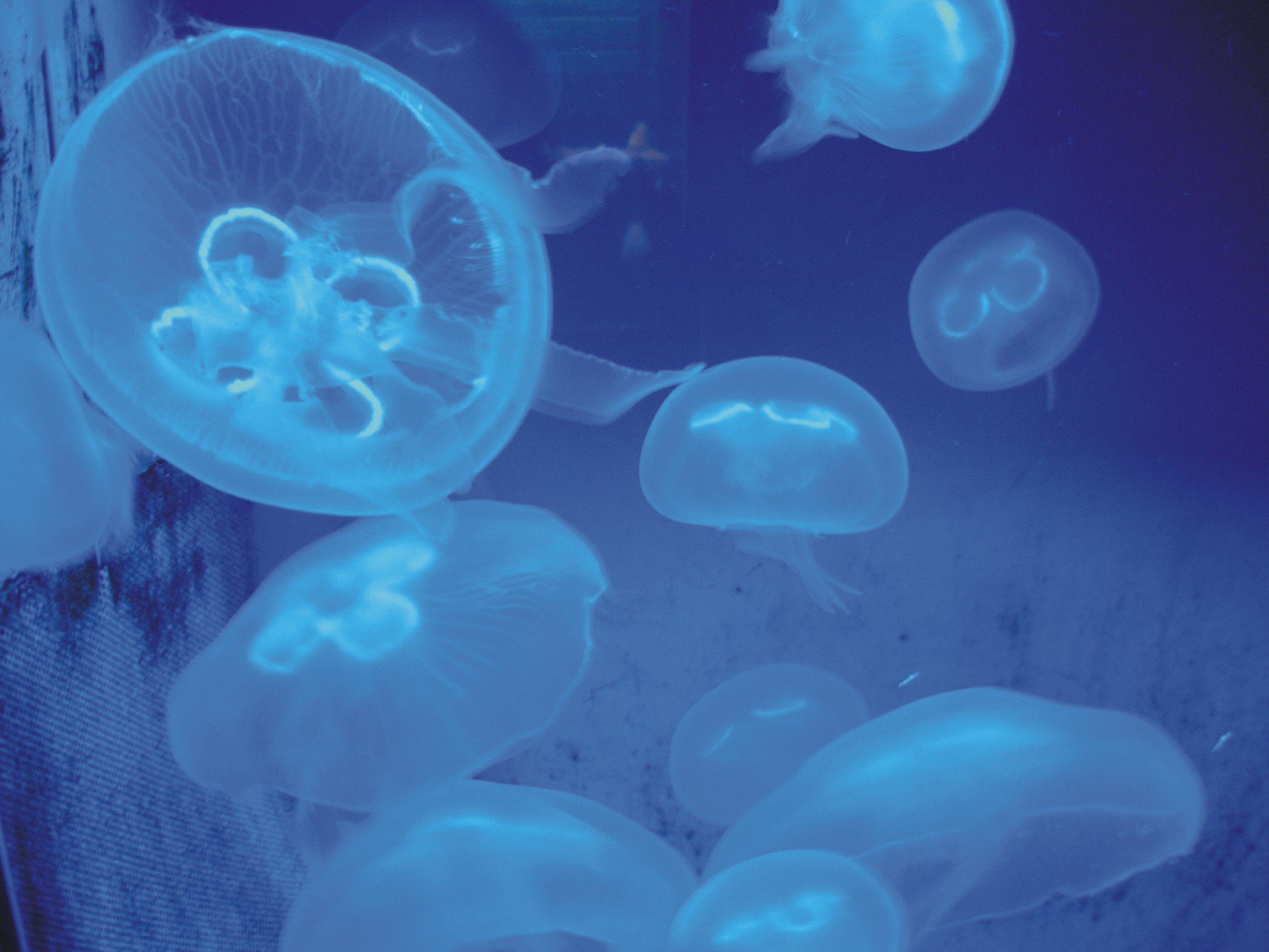 Indeling van het dierenrijk
Dierenrijk
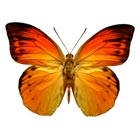 Dieren worden ingedeeld in acht stammen
Tweezijdig symmetrisch
Symmetrie:
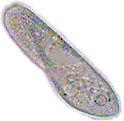 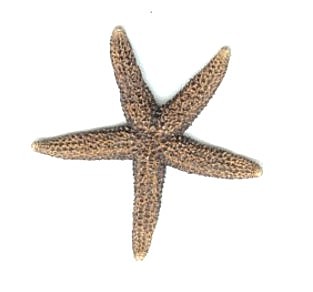 Tweezijdig 
 Veelzijdig (straalsgewijs)
 Asymmetrisch (niet)
Asymmetrisch
Veelzijdig symmetrisch
Dierenrijk
Dieren worden ingedeeld in acht stammen:
Skelet:
geen skelet
 uitwendig (pantser, schelp, huisje)
 inwendig (schelp, geraamte)
Bacteriën
Schimmels
Planten
Dieren
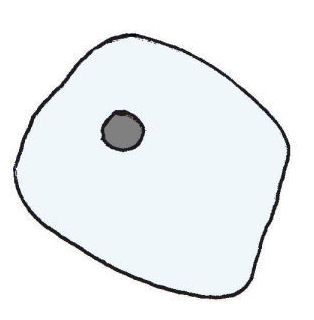 Geen celwand
Celkern
Geen bladgroenkorrelsEencellig of veelcellig
8 Afdelingen:
Eencelligen
Holtedieren
Weekdieren
Geleedpotigen
Sponzen
Wormen
Stekelhuidigen
Gewervelden
Bacteriën
Schimmels
Planten
Dieren
Afdeling:
Eencelligen
AsymmetrischGeen skelet
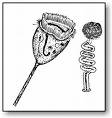 Klokdiertje
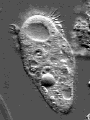 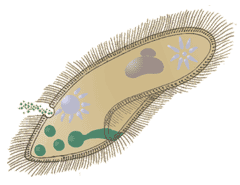 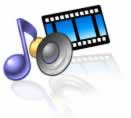 Pantoffeldiertje
Bacteriën
Schimmels
Planten
Dieren
Afdeling:
Eencelligen
AsymmetrischGeen skelet
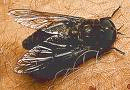 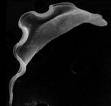 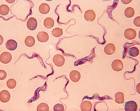 Slaapziekte
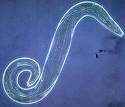 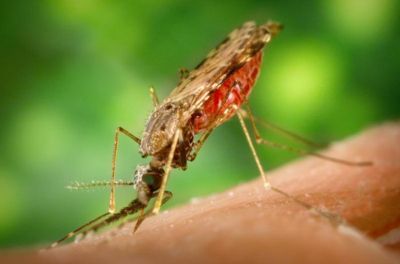 Malaria
Bacteriën
Schimmels
Planten
Dieren
Afdeling:
Sponzen
Asymmetrisch            Vast op de bodemSkelet van naalden    v. d. zee
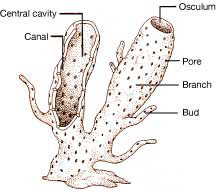 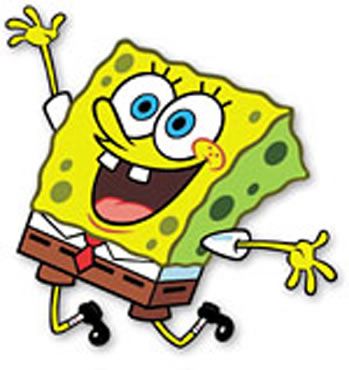 ?
Bacteriën
Schimmels
Planten
Dieren
Afdeling:
Sponzen
Niet symmetrisch       Vast op de bodemSkelet van naalden    v. d. zee
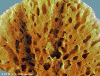 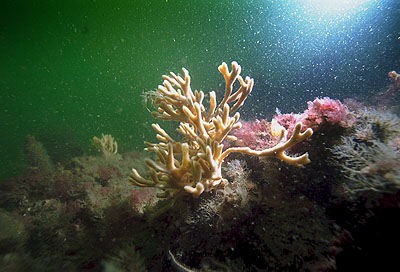 Spongia officinalis (badspons)
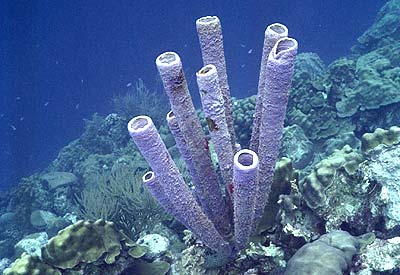 Geweispons (Oosterschelde)
Buisspons (tropen)
Bacteriën
Schimmels
Planten
Dieren
Afdeling:
Holtedieren
Veelzijdig symmetrisch         Leven in waterMeestal geen skelet             Tentakels
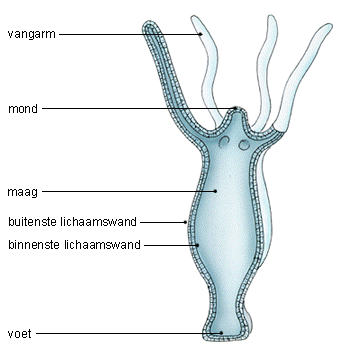 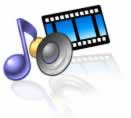 Bacteriën
Schimmels
Planten
Dieren
Afdeling:
Holtedieren
Veelzijdig symmetrisch          Leven in waterMeestal geen skelet              Tentakels
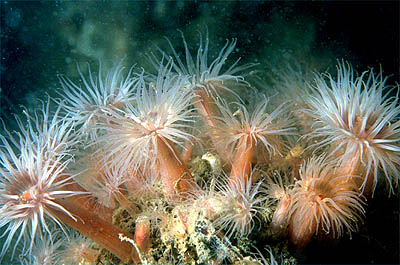 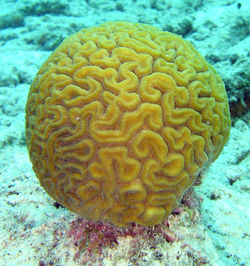 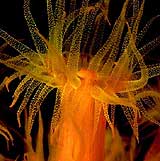 Baksteenanemoon
Koraalpoliep
Koraal
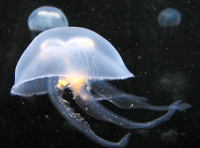 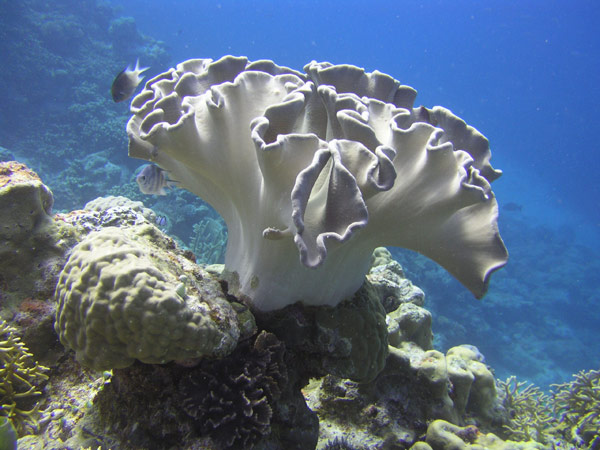 Kwal
Koraal (maakt wel uitwendig kalkskelet)
Bacteriën
Schimmels
Planten
Dieren
Tweezijdig symmetrischGeen skelet
Afdeling:
Wormen
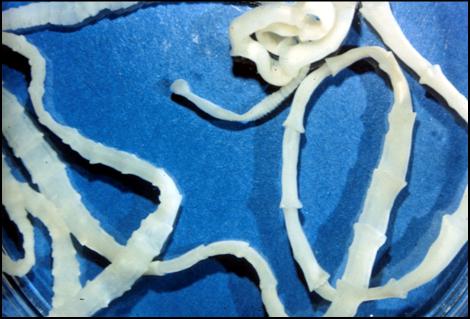 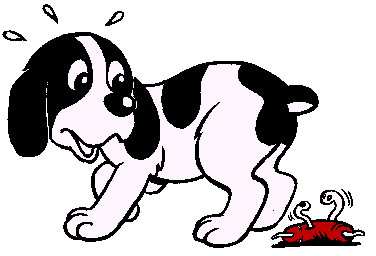 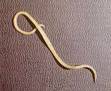 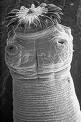 Rondworm
Lintworm
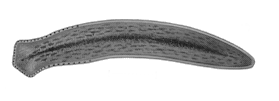 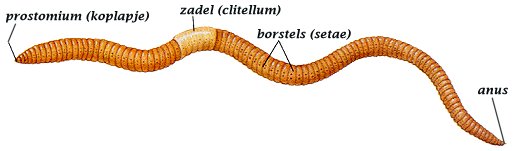 Regenworm
Platworm
Bacteriën
Schimmels
Planten
Dieren
Afdeling:
Weekdieren
Tweezijdig symmetrischMeestal een schelp of huisje als skelet
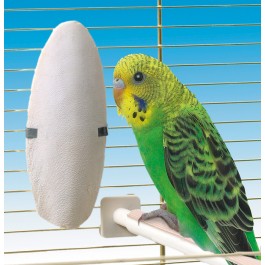 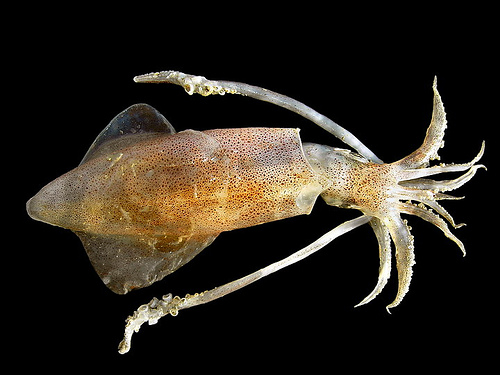 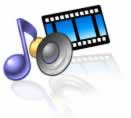 Inktvis
Bacteriën
Schimmels
Planten
Dieren
Afdeling:
Weekdieren
Tweezijdig symmetrisch Meestal een schelp of huisje als skelet
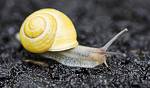 Slak
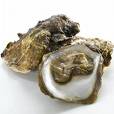 Oesters
Inktvissen
Bacteriën
Schimmels
Planten
Dieren
Afdeling:
Stekelhuidigen
Straalsgewijs symmetrisch   Leven op deHuid met stekels                   bodem v.d.                                              zee
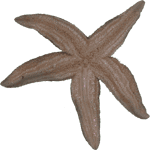 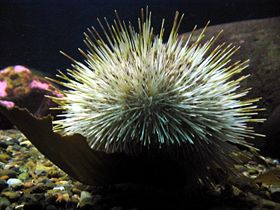 Zeester
Zeeëgel
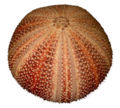 Bacteriën
Schimmels
Planten
Dieren
Afdeling:
Geleedpotigen
Tweezijdig symmetrischSkelet is een pantser (uitwendig)
Groep:
Insecten
Duizend-poten
Kreeft-achtigen
Spin-achtigen
2 per             10 of meer            8                   6 segment
Poten:
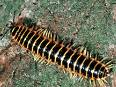 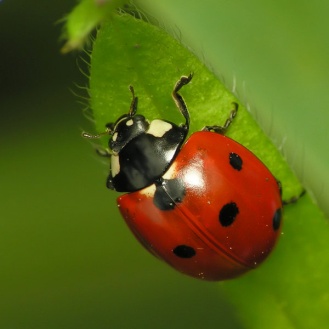 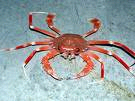 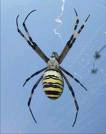 Duizendpoten: gehele lichaam bestaat uit segmenten
Bacteriën
Schimmels
Planten
Dieren
Afdeling:
Gewervelden
Tweezijdig symmetrischInwendig skelet
Groep:
Vissen
Amfibieën
Reptielen
Vogels
Zoog-dieren
Huid:
Schubben met slijm
Lichaamstemperatuur:
Koudbloedig
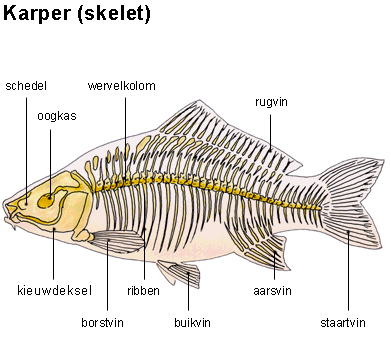 Ademhalingsorganen:
Kieuwen
Voortplanting:
Eieren zonder schaal
Milieu:
Water
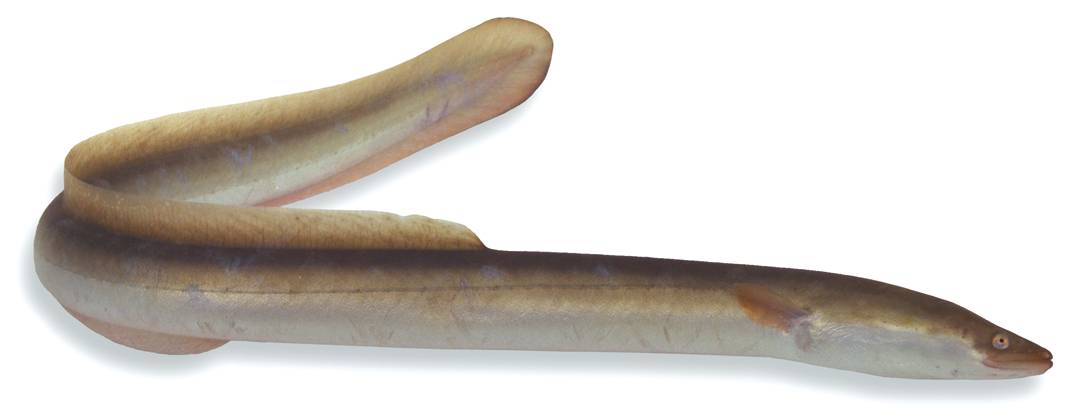 Bacteriën
Schimmels
Planten
Dieren
Afdeling:
Gewervelden
Tweezijdig symmetrischInwendig skelet
Groep:
Vissen
Amfibieën
Reptielen
Vogels
Zoog-dieren
Huid:
Slijm
Lichaamstemperatuur:
Koudbloedig
Ademhalingsorganen:
Eerst: kieuwen, huid; later: longen, huid
Voortplanting:
Eieren zonder schaal
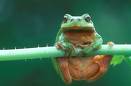 Milieu:
Water en land
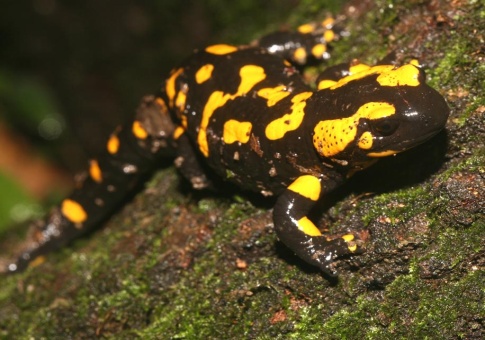 Bacteriën
Schimmels
Planten
Dieren
Afdeling:
Gewervelden
Tweezijdig symmetrischInwendig skelet
Groep:
Vissen
Amfibieën
Reptielen
Vogels
Zoog-dieren
Huid:
Droge schubben
Lichaamstemperatuur:
Koudbloedig
Ademhalingsorganen:
Longen
Voortplanting:
Eieren met leerachtige schaal
Milieu:
Land en water
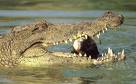 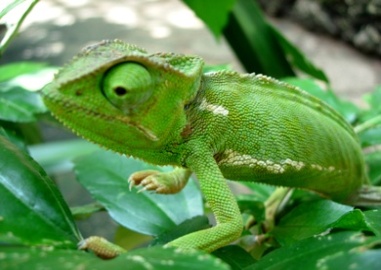 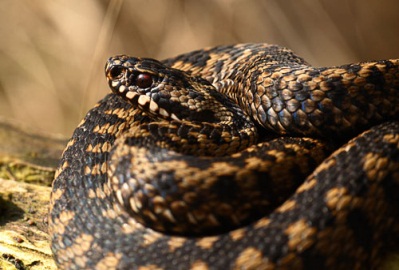 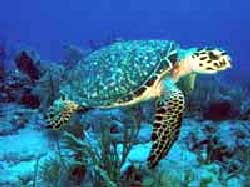 Bacteriën
Schimmels
Planten
Dieren
Afdeling:
Gewervelden
Tweezijdig symmetrischInwendig skelet
Groep:
Vissen
Amfibieën
Reptielen
Vogels
Zoog-dieren
Huid:
Veren
Lichaamstemperatuur:
Warmbloedig
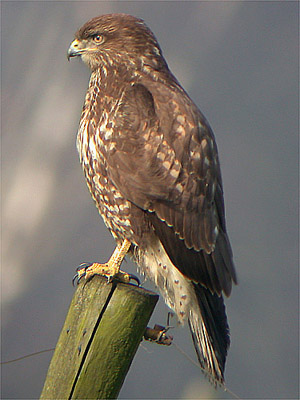 Ademhalingsorganen:
Longen
Voortplanting:
Eieren met kalkschaal
Milieu:
Lucht
Bacteriën
Schimmels
Planten
Dieren
Afdeling:
Gewervelden
Tweezijdig symmetrischInwendig skelet
Groep:
Vissen
Amfibieën
Reptielen
Vogels
Zoog-dieren
Huid:
Haren
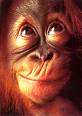 Lichaamstemperatuur:
Warmbloedig
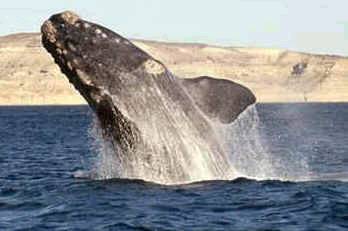 Ademhalingsorganen:
Longen
Voortplanting:
Levendbarend
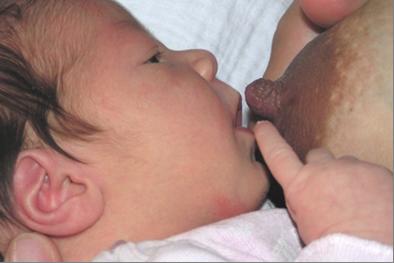 Milieu:
Land